Mental Abacus
Lesson 3: Teaching Sequence
Introduction
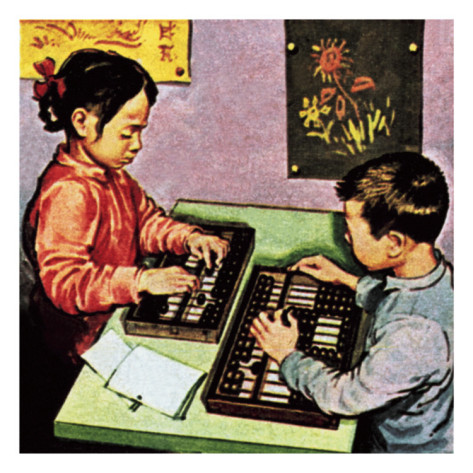 Explain origin and benefits of abacus
Explain benefits of 2-hand method
Basics
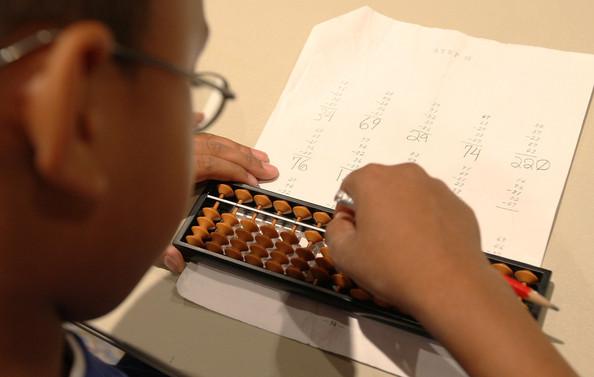 Names of parts of the abacus
How to hold pencil
Which fingers push beads
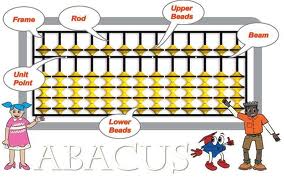 Reading Numbers
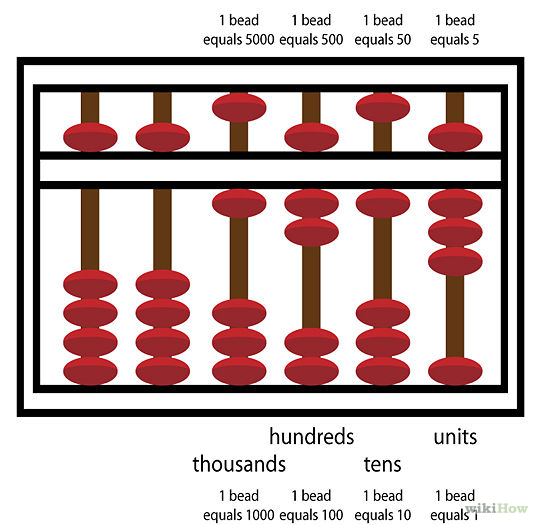 Single rod
Multiple rods
Go up to million
Younger children need more practice
Learn how to add and subtract
Use basic workbook 
Goal: to use correct fingers
Push correct number of beads
Younger children may confuse “number” of beads with “name” of bead
Keep practicing till there is no hesitation
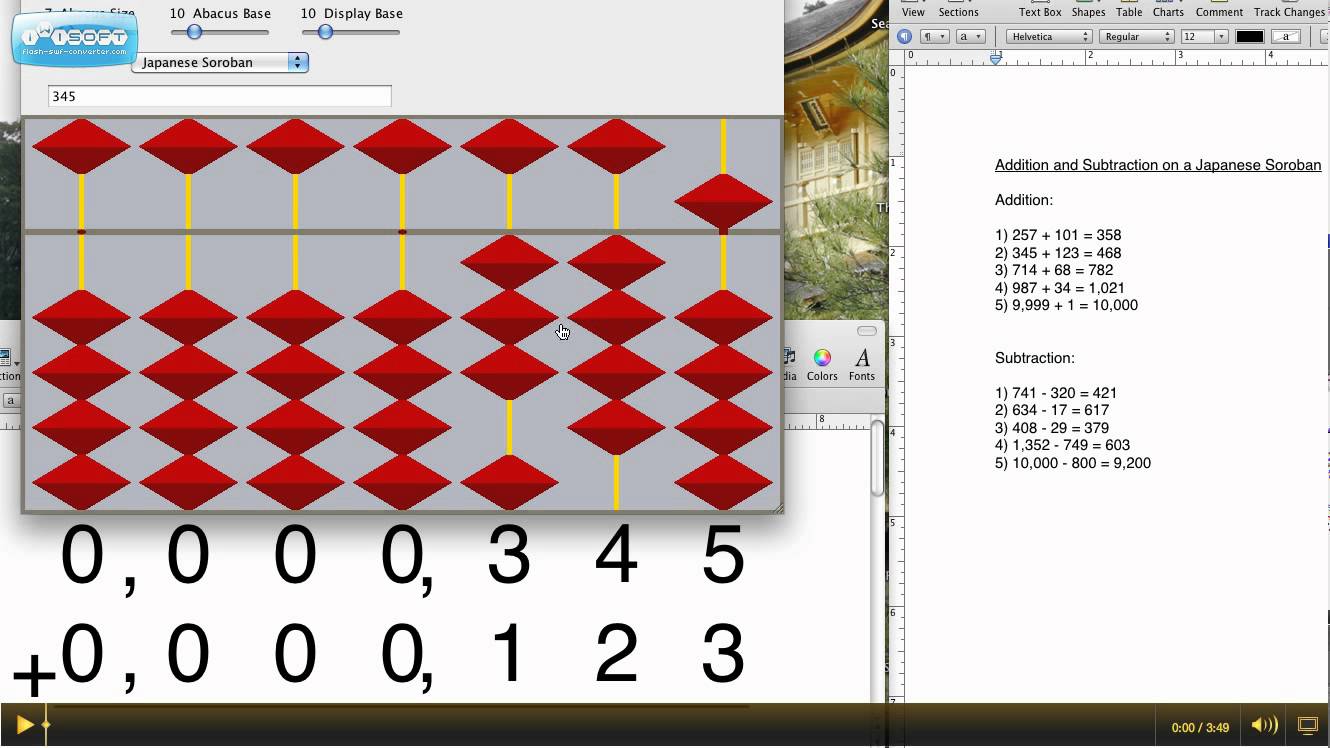 Add & Subtract on 1 Rod
Within 4
Add 5, 6, 7, 8, 9
Go up to 10 numbers,
Mix addition and subtraction
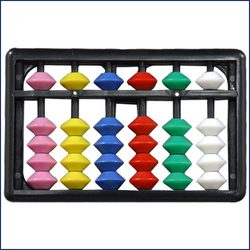 Start visualization exercises
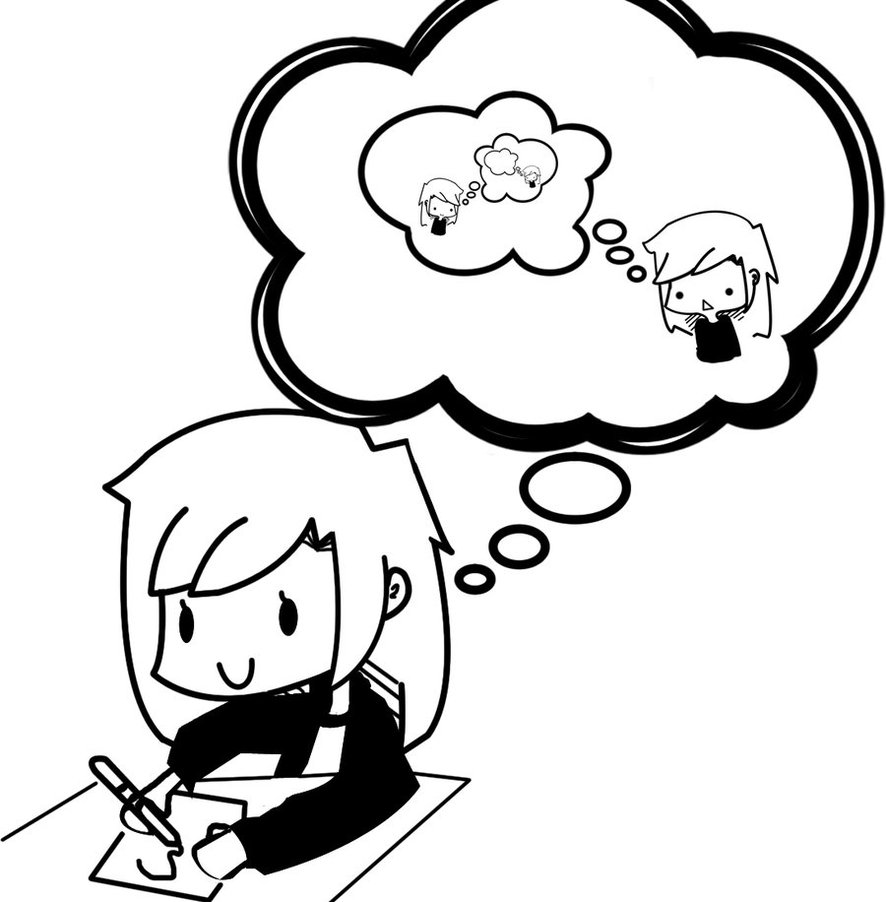 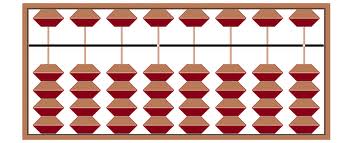 Use picture of abacus
Add and subtract on one rod
Practice other mental skills
Memory  exercises
What did you eat for breakfast?
The weather yesterday
Other
Relaxation exercises
Straight back, flat feet, hands on knees, eyes closed
Slow breathing, slower, slower
No cringing or frowning
Visualize blue sky,
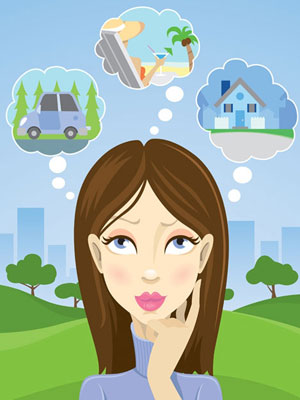 Learn Big Friends
Put poster on wall
Teach as a chant
Use fingers and clapping 
Practice daily as a class
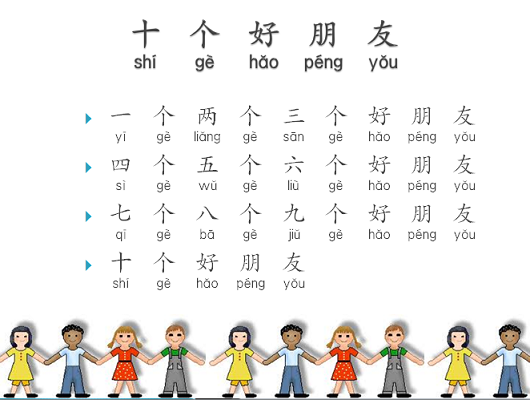 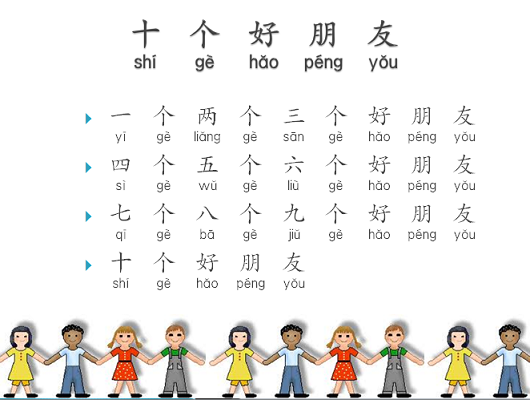 Add & Subtract using Big Friends
While doing worksheet, student should say out loud the chant:
Example:
8
+9
-1+10
answer: 17
If this is done regularly, the fingers will automatically do -1+10 when the mouth says (and the brain thinks) +9
Whole class does a few lines in unison out loud. 
Then each can work on his/her own.
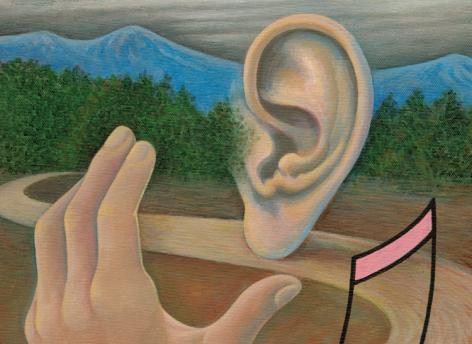 Learn Little Friends
Put poster on wall
Teach as a rap
Use fingers and clapping 
Practice daily as a class
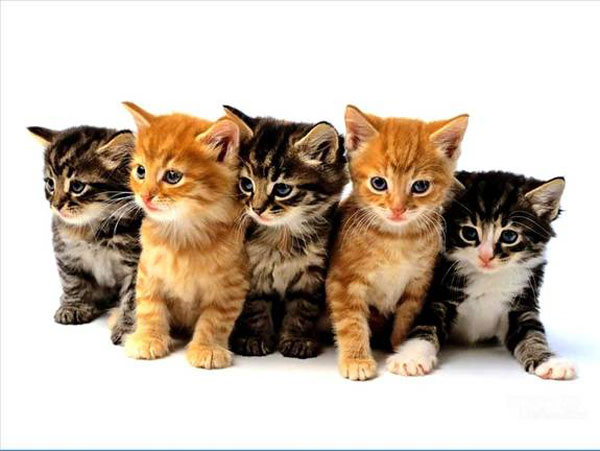 Add & Subtract Using Little Friends
While doing worksheet, student should say out loud the chant:
Example:
3
+4
-1+5
answer: 7
Let fingers memorize movements
Whole class does a few lines in
     unison out loud. 
Then each can work on his/her own.
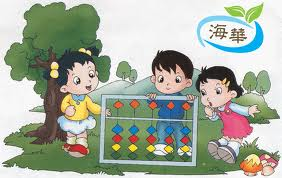 Practice +/- on 2 or more rods
When all big friends and little friends have been taught, there follows a section of mixed practice.
Follow this sequence:
A) try pushing normal amount of beads
B) if not possible, look for little friends
C) if not possible, then look for big friends
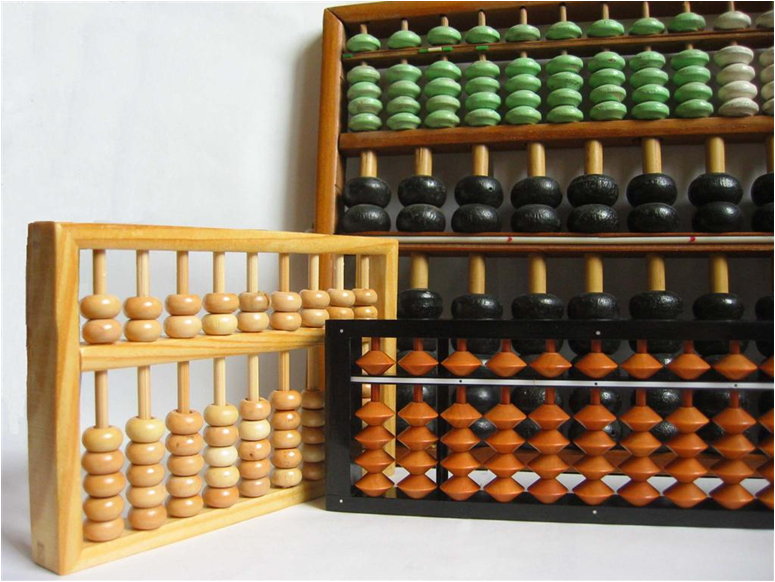 Start Daily Practices
Say out loud: 
1
+1, is 2
+1, is 3
+1, is 4
+1, is 5 (little friends)
+1, is 6
+1, is 7
+1, is 8
+1, is 9
+1 is 10 (big friends)
etc
+1 till 20
+2 till 20
+3 till 30
+4 till 40
+5 till 50
+6 till 60
+7 till 70
+8 till 80
+9 till 90
Start on Level 12
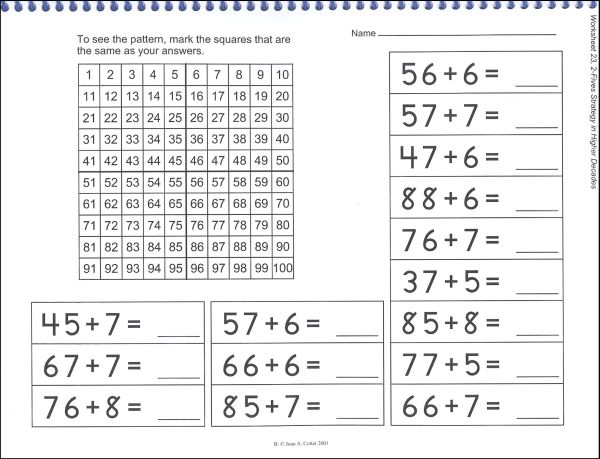 There are 12 levels of abacus skills
Level 12 is the lowest
Single digit, addition/subtraction, 3 numbers
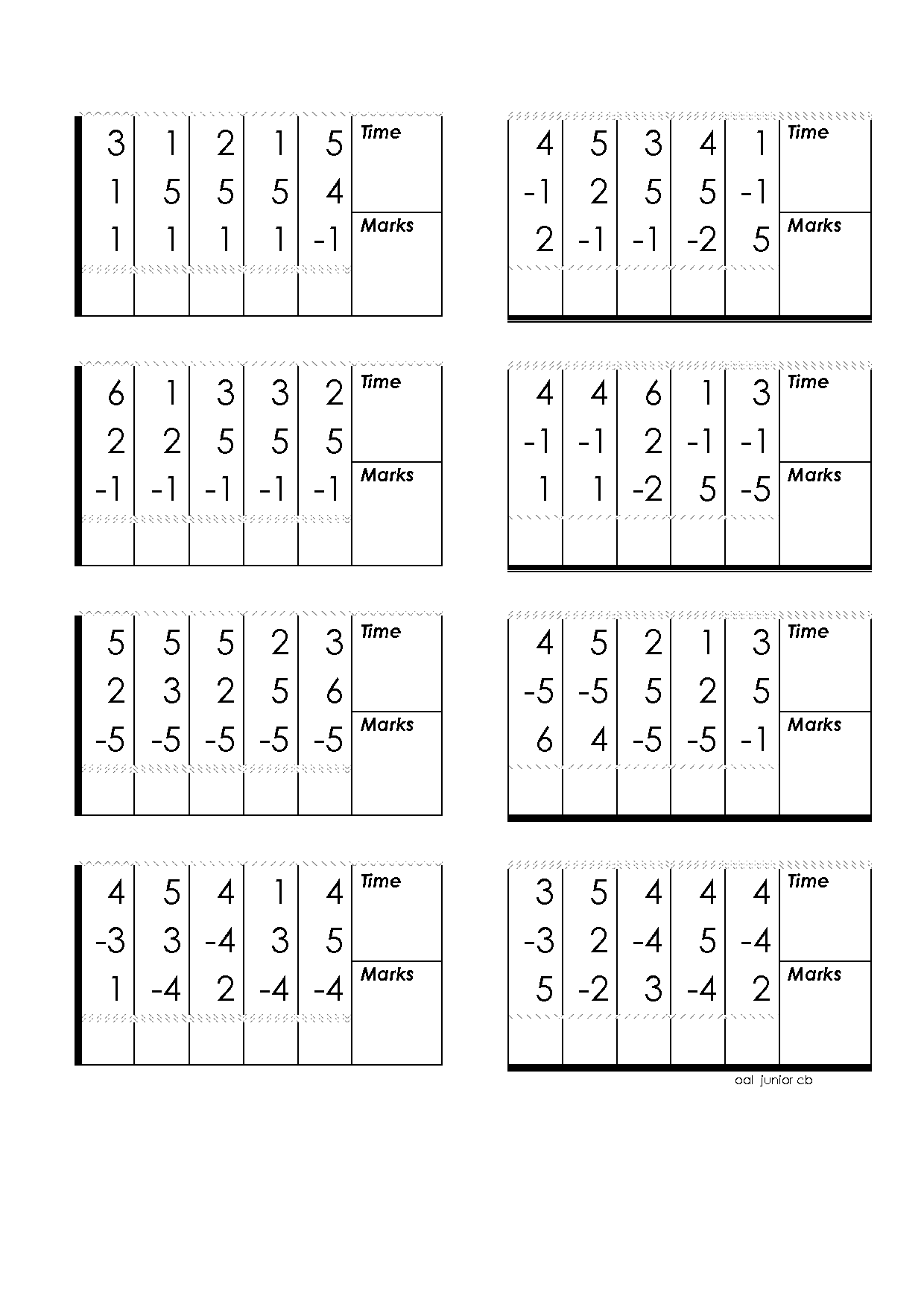 Mental practice
Daily, do not forget to practice mentally
If time does not allow, at least once a week
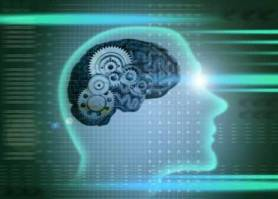 Looking to next levels
Master Times Tables
Multiplication
Division
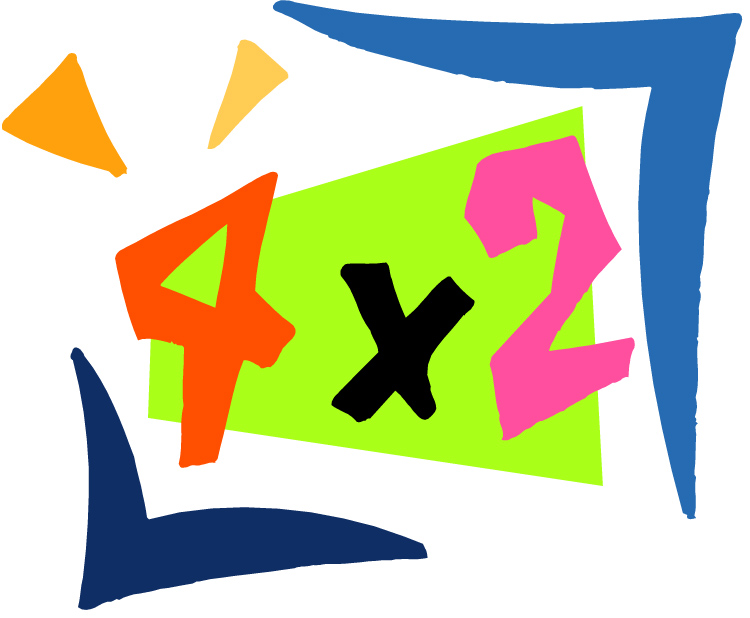 Thank You!
From TER